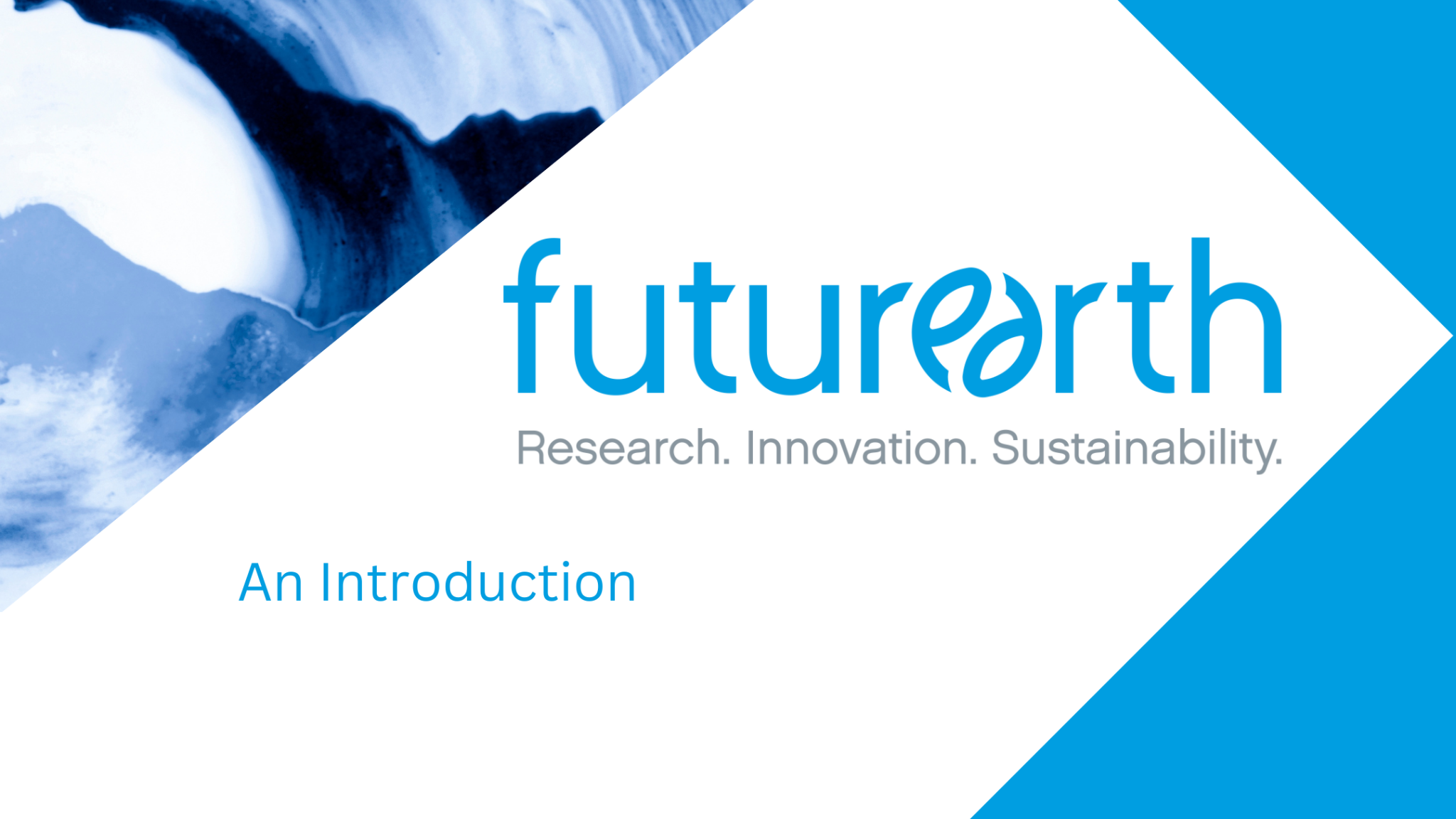 An introduction
How can we support and conduct Sustainability Science in Africa
Dr Chika Felicitas Nnadozie/Institute for Water Research, Rhodes University
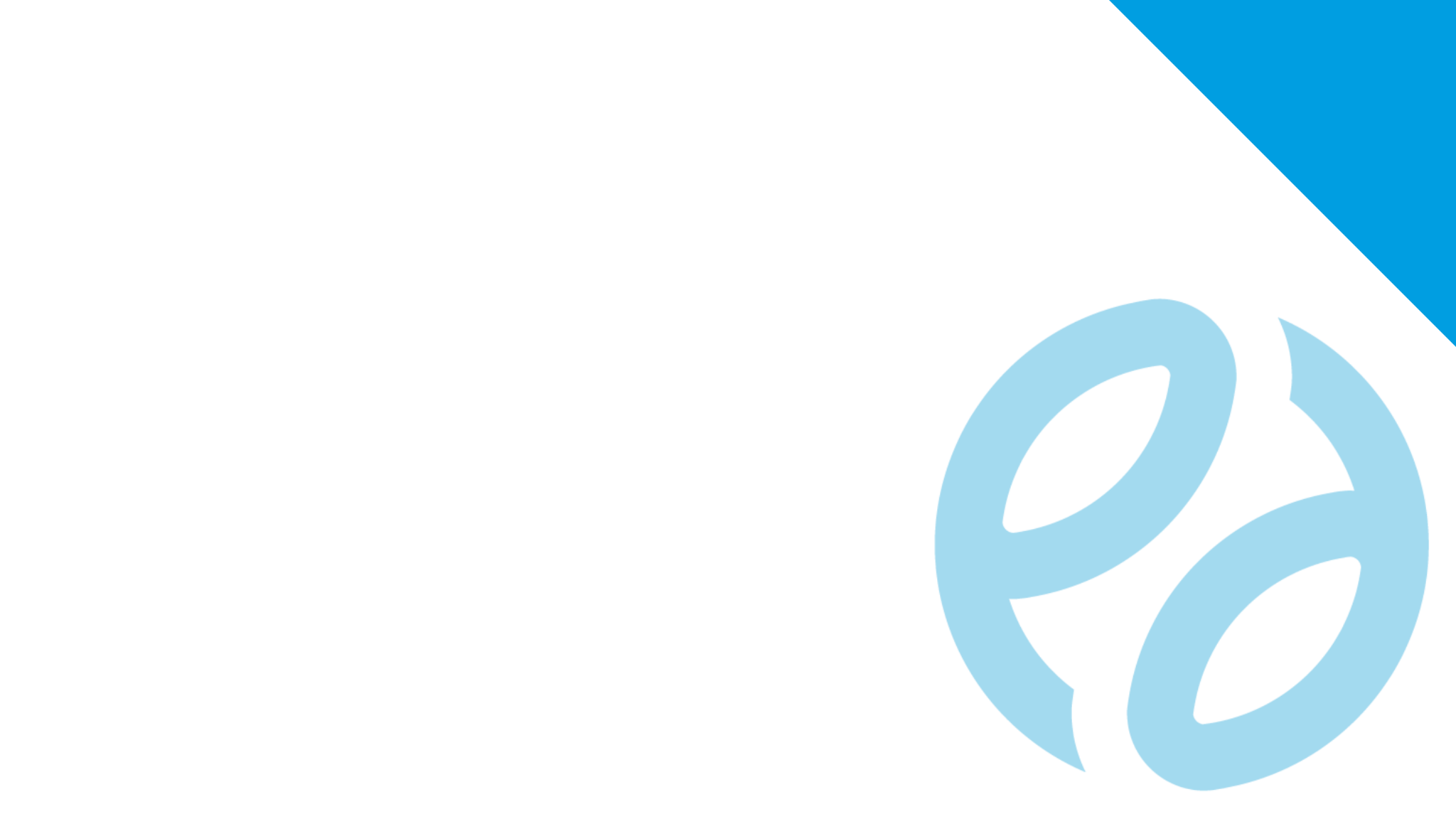 Leveraging Sustainability Science Clusters (SSCs)
to promote disciplinary excellence, and multi-,inter- and transdisciplinary knowledge (co-) production in identified priority sustainability thematic fields relevant to Africa’s sustainability challenges.

 SSCs will serve as the science, intellectual base and the scientific exchange networks of the Future Earth Africa Hub

bringing together membership from the academic, practice and policy communities to develop and advance an African-centred, people-oriented sustainability science-policy-practice scholarship and engagement.
[Speaker Notes: Future Earth is a global network of scientists, researchers, and innovators collaborating for a more sustainable planet.
We exist to support collaboration between researchers and stakeholders from all different regions, backgrounds, and sectors who are working to generate actionable, solutions-oriented knowledge to help transform toward societies that provide good and fair lives for all within a stable and resilient Earth system.
Our mission is to advance research in support of transformations to global sustainability.]
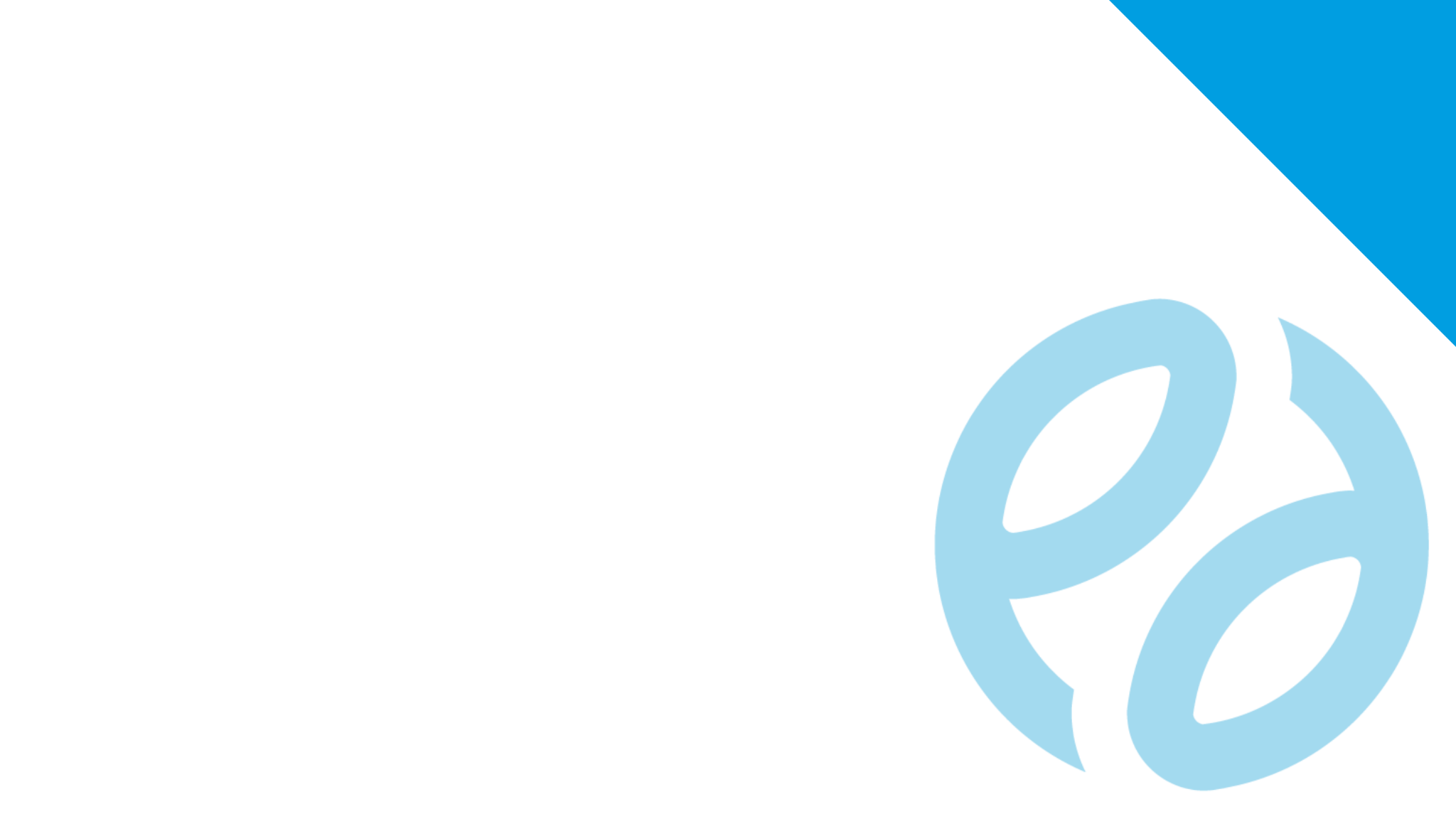 Developing and strengthening Early Career Programs
Dedicated Support for Early Career Researchers (ECRs)

 Establishing Platforms for Postgraduate and Postdoctoral Collaboration

Facilitating Co-supervision to Enhance Holistic Development

Establish exchange programme for sustainaibilty science
[Speaker Notes: Future Earth is a global network of scientists, researchers, and innovators collaborating for a more sustainable planet.
We exist to support collaboration between researchers and stakeholders from all different regions, backgrounds, and sectors who are working to generate actionable, solutions-oriented knowledge to help transform toward societies that provide good and fair lives for all within a stable and resilient Earth system.
Our mission is to advance research in support of transformations to global sustainability.]
Support and Resources
Creating enabling environment for innovations
Provide grants and resources for local researchers.
Research capacity strengthening
[Speaker Notes: Future Earth is a global network of scientists, researchers, and innovators collaborating for a more sustainable planet.
We exist to support collaboration between researchers and stakeholders from all different regions, backgrounds, and sectors who are working to generate actionable, solutions-oriented knowledge to help transform toward societies that provide good and fair lives for all within a stable and resilient Earth system.
Our mission is to advance research in support of transformations to global sustainability.]